AN INTRODUCTION ABOUT FOLDSCOPE
DR.A.M.RAMACHANDRAN
ASST PROFESSOR,
DEPT OF MICROBIOLOGY,
DR.N.G.P.ARTS AND SCIENCE COLLEGE,
COIMBATORE- 641 048
Introduction
The foldscope is an unique invention by an Indian scientist, Dr.Manu prakash, professor at Stanford University developed to foster deep interest in science at an early stage by providing “ microscope for every child”.
	The foldscope is an ultra affordable paper microscope inspired by origami.
	 It is a portable, sturdy and versatile microscope made mostly out of paper (water proof) that magnifies the wonders of the microscopic world, without the bulk and expense of a conventional research microscope.
	Foldscope is designed to bring microscopy out of science labs and in to the hands of people around the world.
foldscope is a real microscope, with a magnification  and resolution sufficient for imaging live individual cells, cellular organelles, embryos, swimming bacteria and much more. It is affordable and can be used anywhere. It brings science to daily life.
MoU
The Foldscope has been brought to India by DBT-GOVT. OF INDIA & Prakash lab , USA  in the presence of the  Honorable prime minister  of  India Shri.Narendra Modi during his visit to USA for the India –US  Start up  connect  event  at Silicon Valley on 27th September, 2015.
Progeny of Microscopes
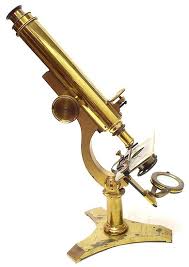 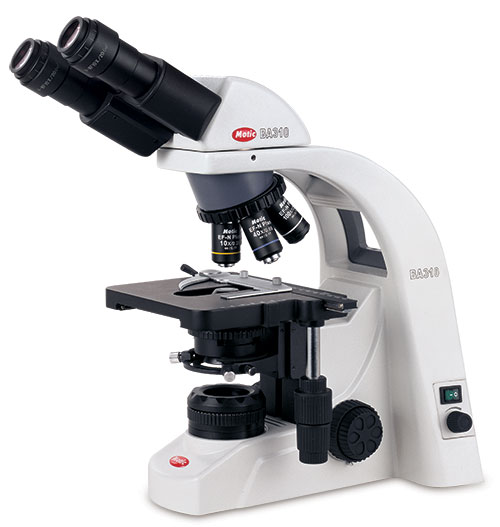 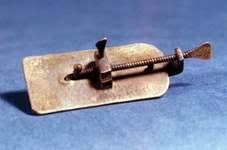 1 ST GENERATION LIGHT MICROSCOPES
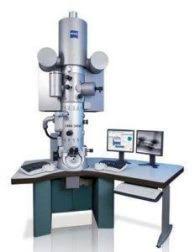 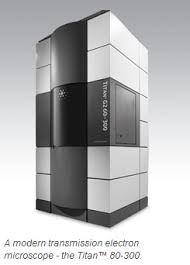 2nd GENERATION ELECTRON MICROSCOPES
Pioneers in microscopy
Senior
Junior
Antony von leewenhock	& Manu prakash
MICROSCOPE
FOLDSCOPE
Definition & Difference
How to assemble a foldscope?
Foldscope operation
The Foldscope is operated by following steps
1. Sample mounted on a microscope slide, 
2. Turning on the LED  - light soure
3. Viewing the sample while panning and focusing with one’s thumbs. 
The sample is viewed by holding the Foldscope with both hands and placing one’s eye close enough to the micro-lens so one’s eyebrow is touching the paper
ADVANTAGES BY USING FOLDSCOPE
1. It is less expensive, price is less than a dollar. 
2.  High magnification (2,000x).
3. Weighs less (8.8 g)
4. It is small enough to fit in a pocket (70x20x2 mm3 ) 
5. It requires no external power 
6. It can survive being dropped from a 3-story building or stepped on by a person.
 7. Its minimalistic, scalable design is inherently application-specific instead of general-purpose.
Slide fixing in foldscope
LED Illumination
Foldscope viewing with mobile camera
What is my task in foldscope?
To Extend the foldscope application in water analysis
objectives
-Sample Collection
-Observation Of Samples by foldscope
-Bacterial Endo Toxin estimation in the Samples
-Enumeration and Characterization Of Bacteria in the Samples
Materials and Methodology
1. Drinking water sample collection:The samples will be collected  by aseptic procedure in the pre sterilized  screw cap bottles.  It shall be processed immediately or if delay stored in refrigerated condition at 4o C .2. Observation of sample by Foldscope:Place a drop of water sample on the clean glass slide and shall be observed for dust and other particles
3. Endotoxin detection
The endotoxin combine with a lysate form an agglomerate which can be detected by UV spectrophotometer.

 but It is replaced by foldscope and the rate of time consuming also reduced
4. Identification and characterization of Bacteria
It encompass,	a.foldscopic observation- staining techniques	b. Biochemical analysis-IMViC, TSI test, sugar utilization	c. Media analysis